Warunkowe zawieszenie wykonywania kary
Mgr Agata Hulak – zajęcia nr 2
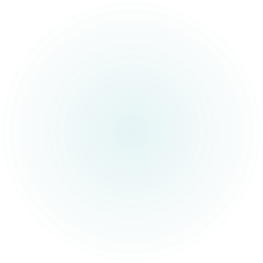 Art. 69 Kodeksu karnego
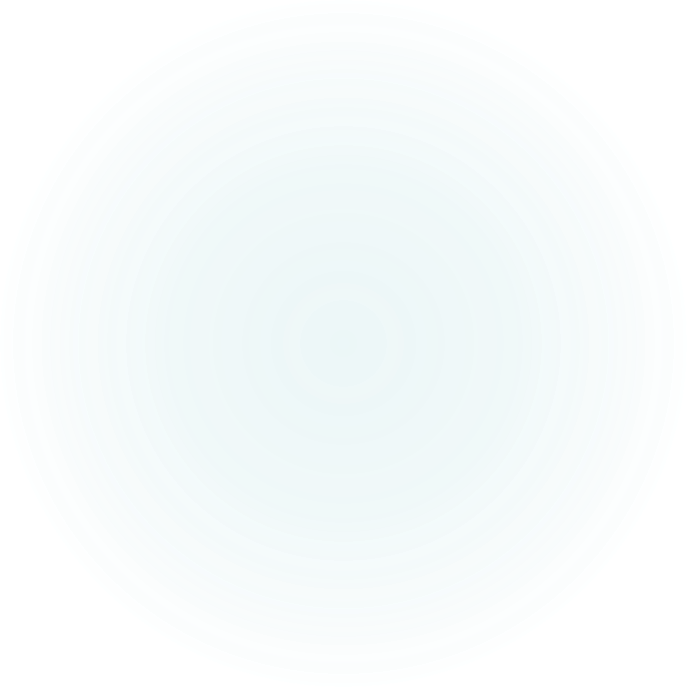 § 1. Sąd może warunkowo zawiesić wykonanie kary pozbawienia wolności orzeczonej w wymiarze nieprzekraczającym roku, jeżeli sprawca w czasie popełnienia przestępstwa nie był skazany na karę pozbawienia wolności i jest to wystarczające dla osiągnięcia wobec niego celów kary, a w szczególności zapobieżenia powrotowi do przestępstwa. 
§ 2. Zawieszając wykonanie kary, sąd bierze pod uwagę przede wszystkim postawę sprawcy, jego właściwości i warunki osobiste, dotychczasowy sposób życia oraz zachowanie się po popełnieniu przestępstwa. 
§ 3. (uchylony) 
§ 4. Wobec sprawcy występku o charakterze chuligańskim oraz sprawcy przestępstwa określonego w art. 178a § 4 sąd może warunkowo zawiesić wykonanie kary jedynie w szczególnie uzasadnionych wypadkach.
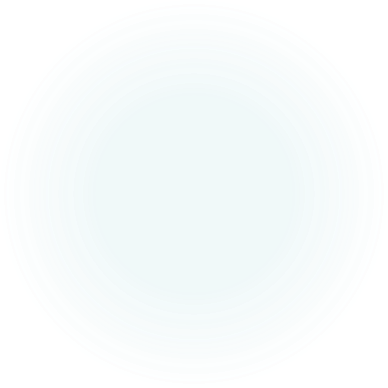 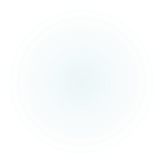 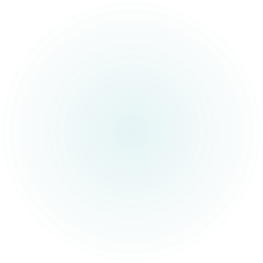 Warunkowe zawieszenie wykonania kary – informacje podstawowe
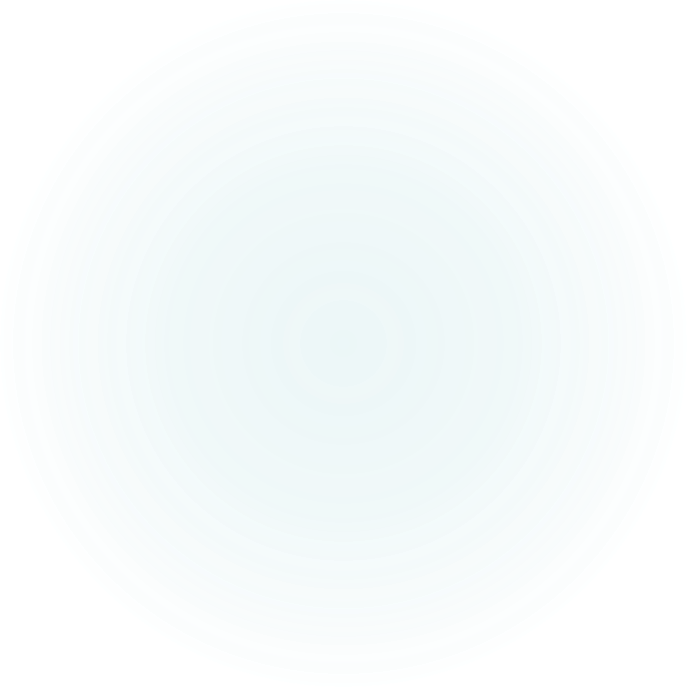 W art. 69–76 k.k. uregulowano ogólną problematykę warunkowego zawieszenia wykonania kary.
Warunkowe zawieszenie wykonania kary polega na wstrzymaniu wykonania orzeczonej kary pozbawienia wolności na okres próby.
Polega na orzeczeniu przez sąd kary za popełnione przestępstwo z warunkowym zawieszeniem jej wykonania na okres próby, jeżeli będzie to wystarczające do osiągnięcia celów penalnych.
W polskim prawie karnym występują jeszcze inne przepisy o charakterze szczególnym, modyfikujące uregulowania zawarte w rozdziale VIII k.k. - należy do nich m.in.: art. 58 § 1 KK, ustanawiający zasadę prymatu (pierwszeństwa) kar wolnościowych i stanowiący, że karę bezwzględnego pozbawienia wolności (tj. bez warunkowego zawieszenia jej wykonania) orzeka się tylko wtedy, gdy inna kara lub środek karny nie mogą w konkretnym przypadku spełnić celów kary.
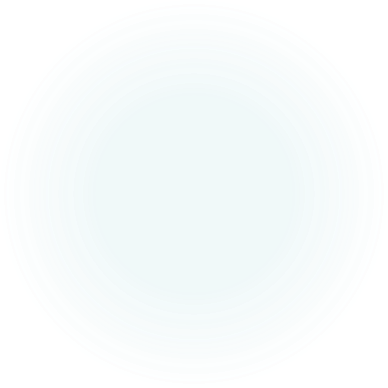 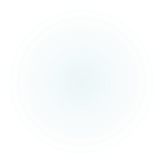 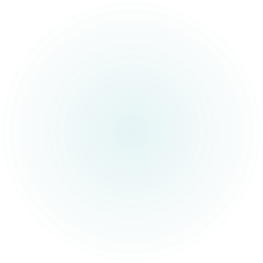 Przesłanki z art. 69 k.k.
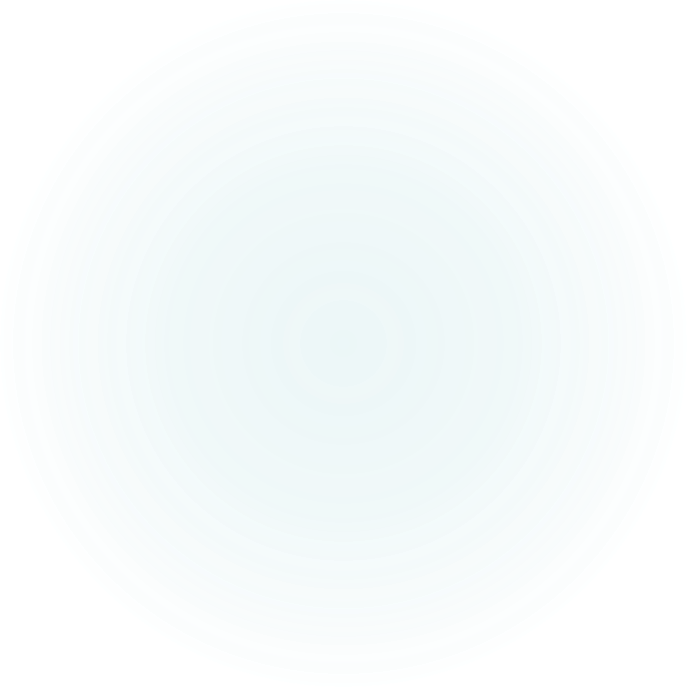 1) Limit wymiaru kary pozbawienia wolności podlegającej warunkowemu zawieszeniu wynosi 1 rok. 
Limit ten obowiązuje w odniesieniu do wszystkich kar pozbawienia wolności, których wykonanie zawieszono na podstawie art. 69 KK, a więc również kar wymierzonych jako łączne, na podstawie art. 89 KK
2)  Sprawca w czasie popełnienia przestępstwa nie był skazany na karę pozbawienia wolności  
3) Jest to wystarczające dla osiągnięcia wobec sprawców celów kary, a w szczególności zapobieżenia powrotowi do przestępstwa (zachodzi pozytywna prognoza kryminologiczna)
WYJĄTEK – art. 60 § 5. W wypadkach określonych w § 3 i 4 sąd, wymierzając karę pozbawienia wolności do lat 5, może warunkowo zawiesić jej wykonanie na okres próby wynoszący do 10 lat, jeżeli uzna, że pomimo niewykonania kary sprawca nie popełni ponownie przestępstwa; przepisu art. 69 § 1 nie stosuje się, a przepisy art. 71–76 stosuje się odpowiednio. 
Zawieszając warunkowo wykonanie kary, sąd bierze przede wszystkim pod uwagę postawę sprawy, jego właściwości i warunki osobiste, dotychczasowy sposób życia oraz zachowanie się po popełnieniu przestępstwa 
Warunkowe zawieszenie wykonania kary stosuje się wyjątkowo - w szczególnie uzasadnionych wypadkach wobec sprawców występków o charakterze chuligańskim oraz sprawcy przestępstwa określonego 178a § 4 k.k.  
Kara podlegająca warunkowemu zawieszeniu może być w takich wypadkach zarówno wymierzona bezpośrednio, jak też może być wynikiem zastosowania nadzwyczajnego złagodzenia kary
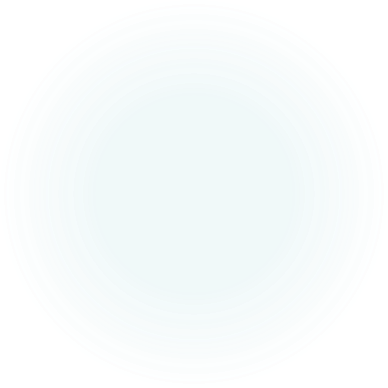 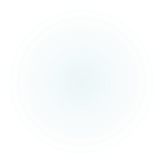 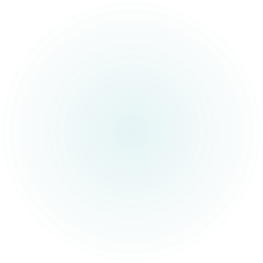 Przesłanka szczególno-prewencyjna jest w wypadku podejmowania decyzji o tym czy zastosować warunkowe zawieszenie wykonania kary przesłanką główną i pierwszoplanową. 
W języku prawniczym określa się ją zwykle mianem pozytywnej (dodatniej) prognozy kryminologicznej. Nadrzędność tej przesłanki oznacza, że bez stwierdzenia tej dodatniej prognozy sąd nie powinien stosować tego środka probacyjnego. 
Z art. 69 § 1 k.k. wynika bezwzględnie obowiązujący zakaz stosowania instytucji jeśli sprawca w czasie czynu był karany karą pozbawienia wolności i to niezależnie od tego czy była ona karą bezwzględną czy wymierzoną z zawieszeniem jej wykonania. 
Zwrot "nie był karany" oznacza, że chodzi o skazujący wyrok prawomocny. Nie ma znaczenia czy skazanie na karę pozbawienia wolności nastąpiło za przestępstwo powszechne czy przestępstwo skarbowe. Zakaz stosowania instytucji zawarty w art. 69 § 1 k.k. nie dotyczy natomiast ukarania karą aresztu za wykroczenie. Chodzi bowiem o karę pozbawienia wolności z art. 32 k.k.
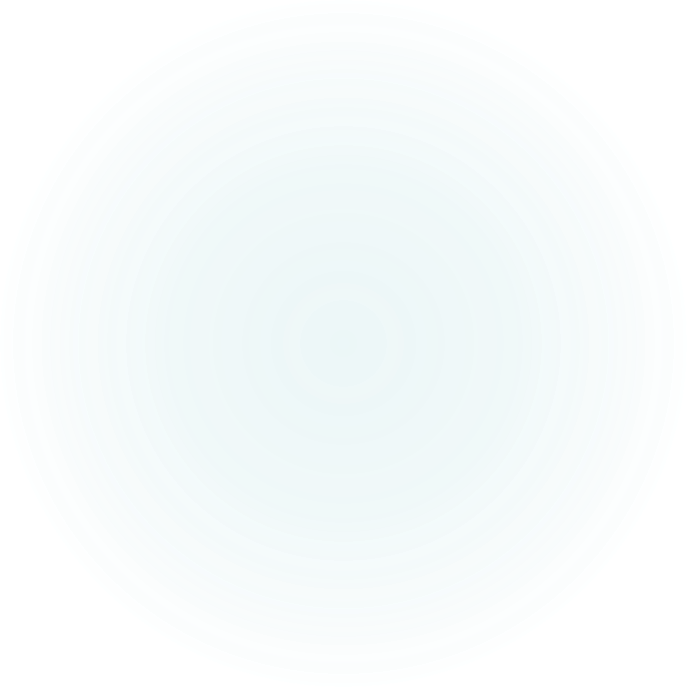 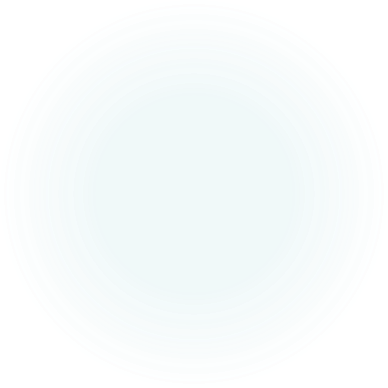 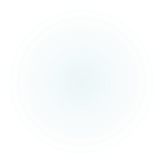 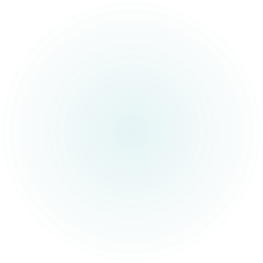 Okres próby – art. 70 k.k.
§ 1. Zawieszenie wykonania kary następuje na okres próby, który wynosi od roku do 3 lat i biegnie od uprawomocnienia się wyroku. 
§ 2. W wypadku zawieszenia wykonania kary wobec sprawcy młodocianego oraz sprawcy, który popełnił przestępstwo z użyciem przemocy na szkodę osoby wspólnie zamieszkującej, okres próby wynosi od 2 do 5 lat.
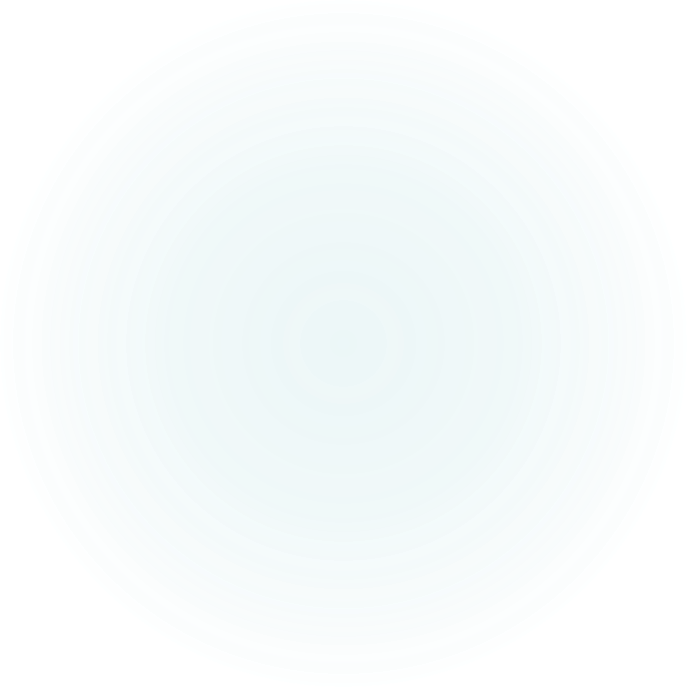 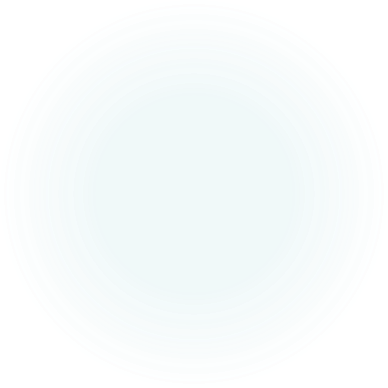 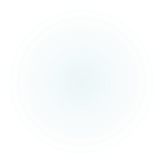 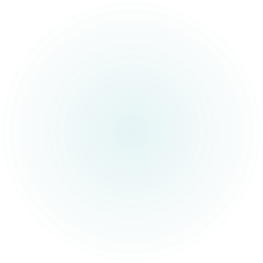 Wobec tzw. małego świadka koronnego okres próby wynosi do 10 lat (art. 60 § 5 k.k.) 
Przy określeniu długości okresu próby, sąd powinien mieć na uwadze zwłaszcza następujące okoliczności: 
1) indywidualną, dodatnią prognozę kryminologiczną, jaką sąd stawiał w momencie podejmowania decyzji o zastosowaniu instytucji – w zależności od tego jak "silna" w przekonaniu sądu była ta prognoza powinien być oznaczony czas okresu próby; 
2) czy na skazanego nałożono określone obowiązki i jakie, a w związku z tym uwzględniać możliwość wywiązania się z nich przez skazanego; to samo dotyczy sytuacji, w której wymierzono skazanemu grzywnę; 
3) motywacyjną i powściągającą funkcję długości okresu próby.
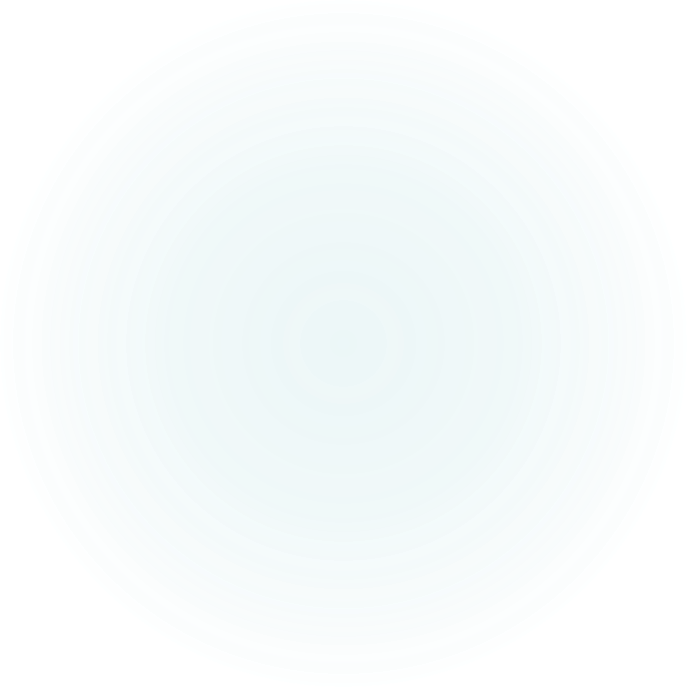 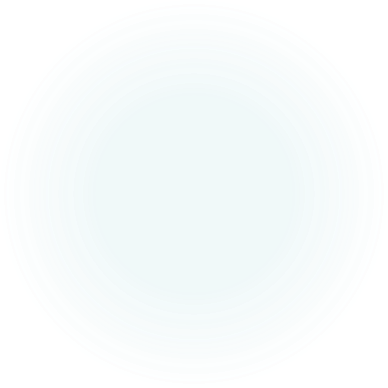 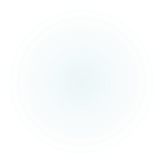 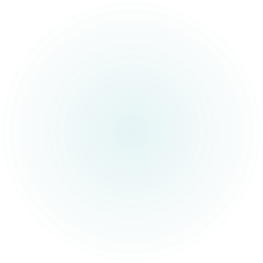 § 1. Zawieszając wykonanie kary, sąd może orzec grzywnę, jeżeli jej wymierzenie obok kary pozbawienia wolności na innej podstawie nie jest możliwe. 
§ 2. W razie zarządzenia wykonania kary grzywna orzeczona na podstawie § 1 nie podlega wykonaniu; kara pozbawienia wolności ulega skróceniu o okres odpowiadający połowie liczby uiszczonych stawek dziennych grzywny z zaokrągleniem w górę do pełnego dnia.
Art. 71 – Kodeksu karnego
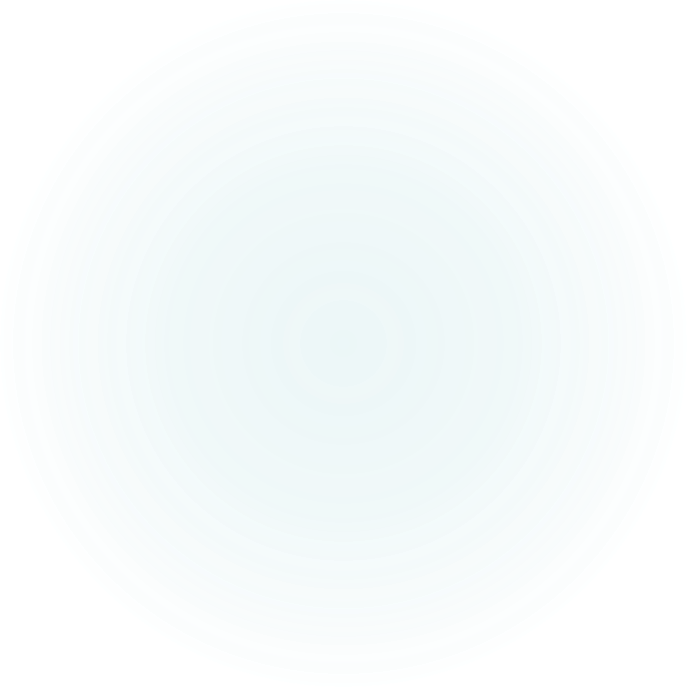 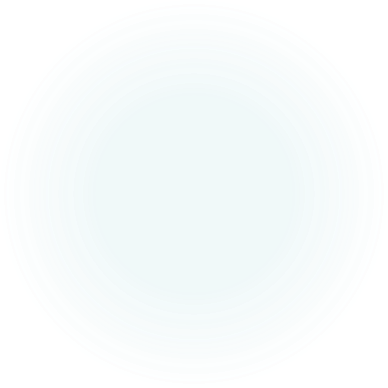 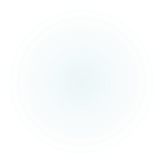 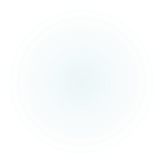 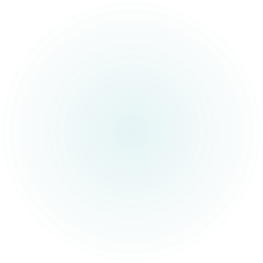 Katalog obowiązków okresu próby- art. 72 k.k.
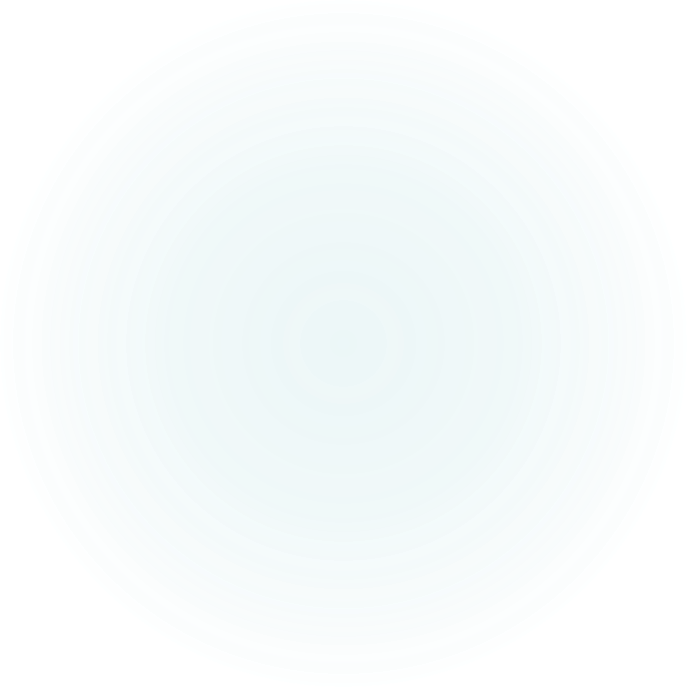 § 1. Zawieszając wykonanie kary, sąd zobowiązuje, a jeżeli orzeka środek karny, może zobowiązać skazanego do: 
1) informowania sądu lub kuratora o przebiegu okresu próby, 
2) przeproszenia pokrzywdzonego, 
3) wykonywania ciążącego na nim obowiązku łożenia na utrzymanie innej osoby, 
4) wykonywania pracy zarobkowej, do nauki lub przygotowania się do zawodu, 
5) powstrzymania się od nadużywania alkoholu lub używania innych środków odurzających, 
6) poddania się terapii uzależnień, 
6a) poddania się terapii, w szczególności psychoterapii lub psychoedukacji, 
6b) uczestnictwa w oddziaływaniach korekcyjno-edukacyjnych, 
7) powstrzymania się od przebywania w określonych środowiskach lub miejscach, 
7a) powstrzymania się od kontaktowania się z pokrzywdzonym lub innymi osobami w określony sposób lub zbliżania się do pokrzywdzonego lub innych osób, 
7b) opuszczenia lokalu zajmowanego wspólnie z pokrzywdzonym, 
8) innego stosownego postępowania w okresie próby, które może zapobiec popełnieniu ponownie przestępstwa – przy czym orzeka się przynajmniej jeden z obowiązków.
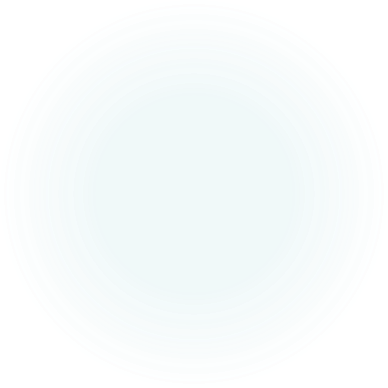 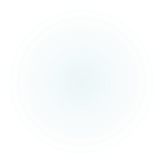 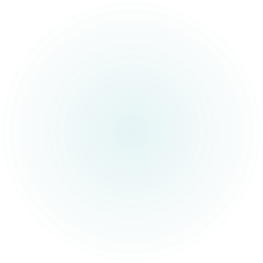 Katalog obowiązków zawartych w art. 72 § 1 KK jest bardzo bogaty. 
Jest on w znacznej mierze wzorowany na analogicznym katalogu zawartym w KK z 1969 r. (art. 74 § 2, 3 i 4). 
Ma on charakter otwarty, z uwagi na zawartą w art. 72 § 1 pkt 8 KK klauzulę ogólną uprawniającą sąd do nałożenia obowiązku "innego stosownego postępowania w okresie próby, jeżeli może to zapobiec popełnieniu ponownie przestępstwa".
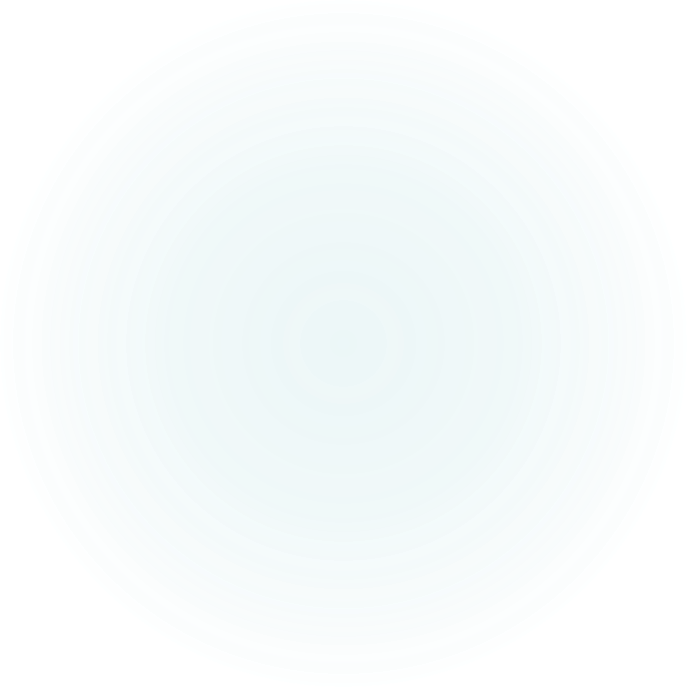 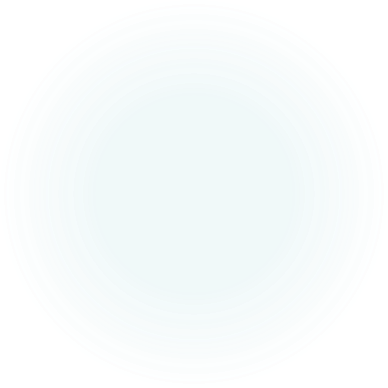 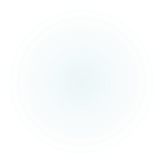 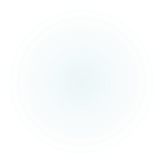 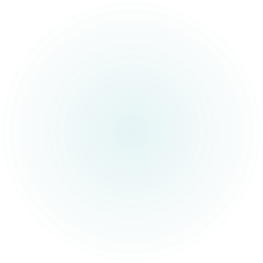 Artykuł 72 KK zawiera katalog obowiązków probacyjnych, przy czym jest on jedynym pełnym katalogiem odnoszącym się do środków probacyjnych, a więc nie tylko do warunkowego zawieszenia wykonania kary, ale i warunkowego umorzenia oraz warunkowego przedterminowego zwolnienia. 
Warto przypomnieć, że regulacja dotycząca warunkowego przedterminowego zwolnienia została zawarta również w dużej mierze w KKW (zob. art. 159 § 1 KKW). 
Są to więc obowiązki odnoszące się do instytucji normowanych w różnych aktach prawa karnego.
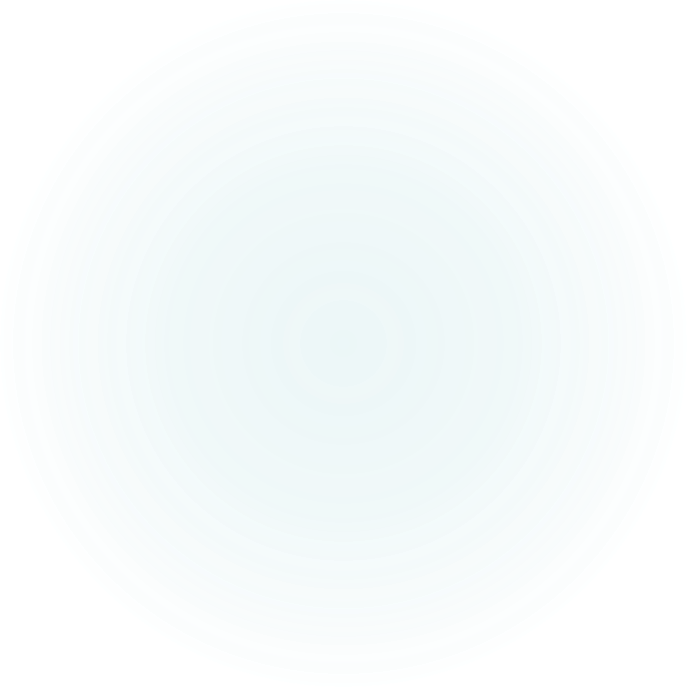 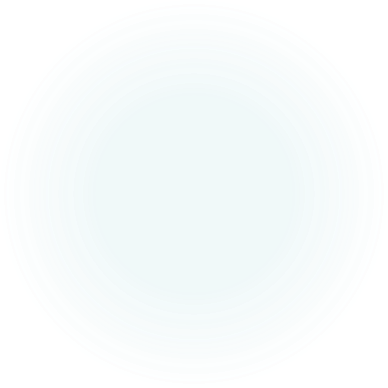 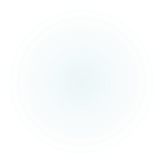 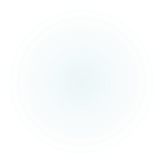 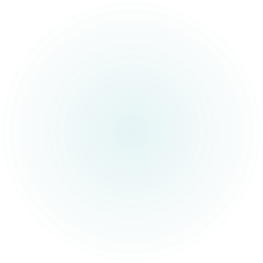 Czas trwania obowiązków nie może przekroczyć długości okresu próby. Jest to oczywiste, gdyż po upływie tego okresu obowiązek staje się praktycznie niekontrolowalny i jego niewykonanie byłoby pozbawione jakiejkolwiek sankcji. 
Drugim powodem jest to, że obowiązki okresu próby mają charakter akcesoryjny i są powiązane z warunkowym zawieszeniem wykonania kary, a więc mają mu towarzyszyć. Jeżeli warunkowego zawieszenia już nie ma, to istniejący obowiązek traci rację bytu.
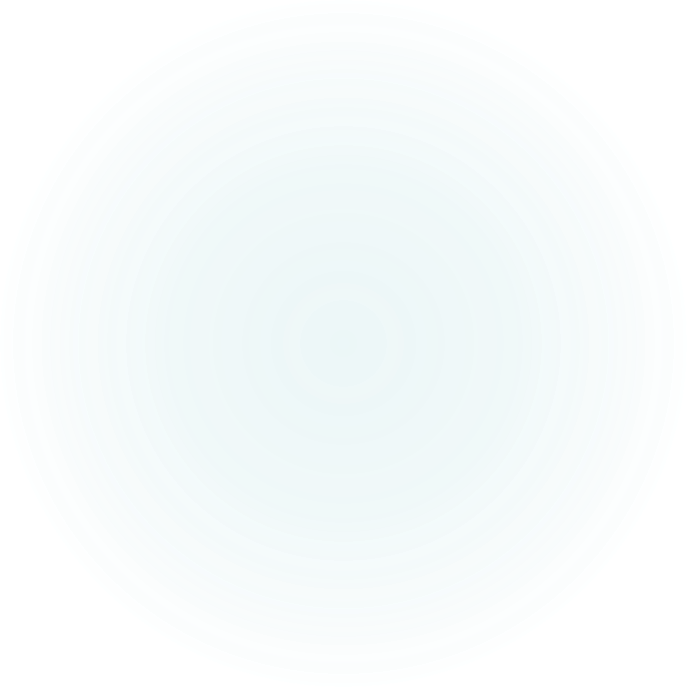 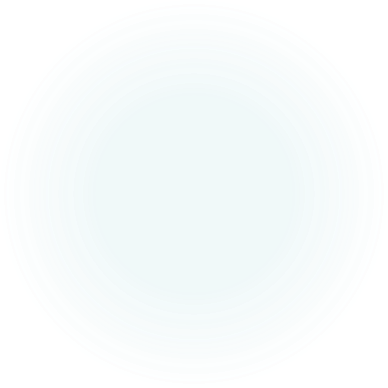 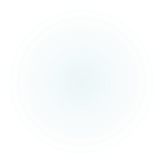 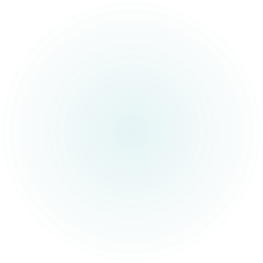 Dozór kuratora/ osoby godnej zaufania, stowarzyszenia - art. 73 k.k.
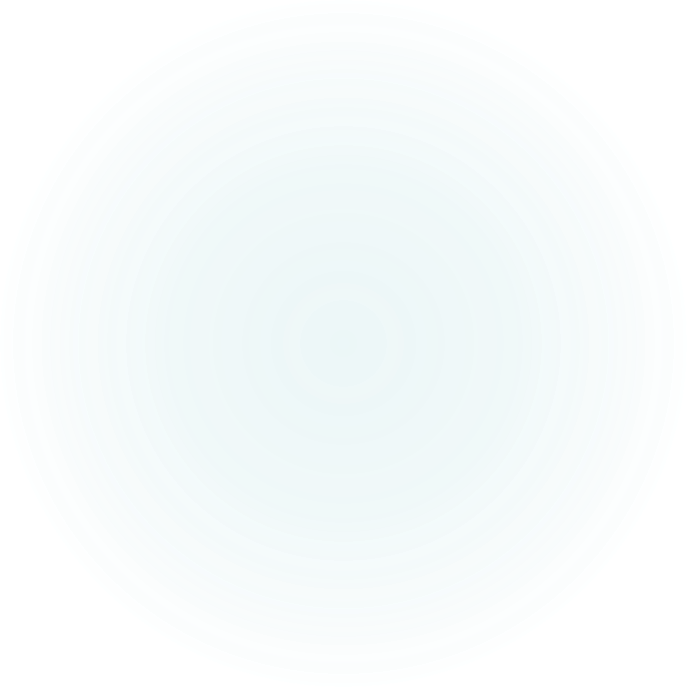 § 1. Zawieszając wykonanie kary, sąd może w okresie próby oddać skazanego pod dozór kuratora lub osoby godnej zaufania, stowarzyszenia, instytucji albo organizacji społecznej, do której działalności należy troska o wychowanie, zapobieganie demoralizacji lub pomoc skazanym. 
§ 2. Dozór jest obowiązkowy wobec młodocianego sprawcy przestępstwa umyślnego, sprawcy określonego w art. 64 § 2, a także wobec sprawcy przestępstwa popełnionego w związku z zaburzeniami preferencji seksualnych oraz sprawcy, który popełnił przestępstwo z użyciem przemocy na szkodę osoby wspólnie zamieszkującej.
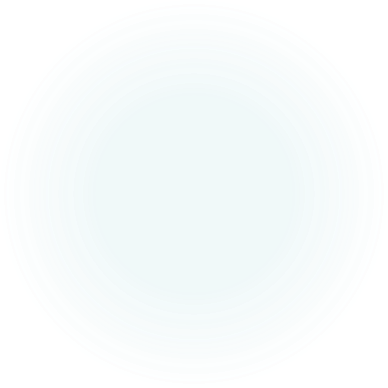 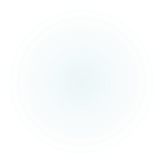 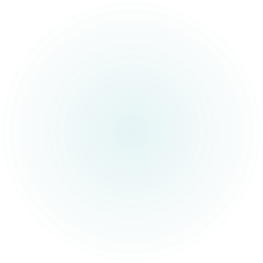 Zarządzenie wykonania kary
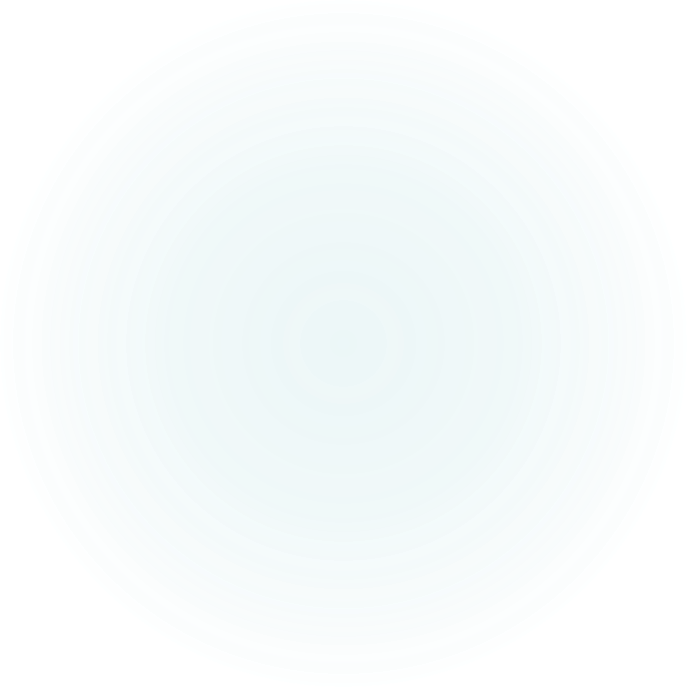 1) Obligatoryjnie 
Skazany w okresie próby popełnił przestępstwo umyślne, za które orzeczono prawomocnie karę pozbawiania wolności bez warunkowego zawieszenia (art. 75 § 1 k.k.) 
Skazany za przestępstwo popełnione z użyciem przemocy lub groźby bezprawnej wobec osoby najbliższej lub innej osoby małoletniej zamieszkujących wspólnie ze sprawcą, w okresie próby rażąco narusza porządek prawny, ponownie używając przemocy lub groźby bezprawnej wobec osoby najbliższej lub innej osoby małoletniej zamieszkującej wspólnie ze sprawcą (art. 75 § 1a k.k.) 
Skazany w okresie próby rażąco narusza porządek prawny, w szczególności, gdy popełnił inne niż określone wyżej przestępstwo, uchyla się od uiszczenia grzywny, dozoru, wykonania nałożonych na niego obowiązków lub orzeczonych środków karnych, środków kompensacyjnych albo przepadku mimo uprzedniego udzielenia mu pisemnego upomnienia przez sądowego kuratora zawodowego chyba, że przemawiają przeciwko temu szczególne względy (art. 75 § 2a k.k.) – przesłanka względnie obligatoryjna 
2) Fakultatywnie 
Skazany w okresie próby rażąco narusza porządek prawny, w szczególności, gdy popełnił inne niż określone w art. 75 § 1 kk przestępstwo, uchyla się od uiszczenia grzywny, dozoru, wykonania nałożonych na niego obowiązków, orzeczonych środków karnych, środków kompensacyjnych lub przepadku (art. 75 § 2 k.k.) 
Skazany po wydaniu wyroku, lecz przed jego uprawomocnieniem się, rażąco narusza porządek prawny, a w szczególności gdy w tym czasie popełnił przestępstwo (art. 75 § 3 k.k.)
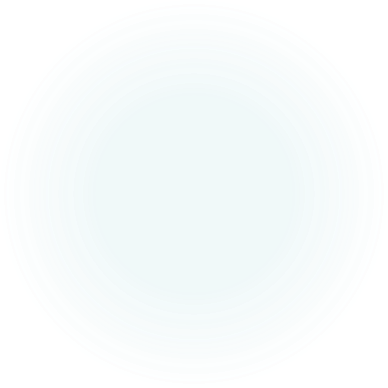 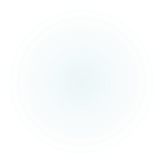 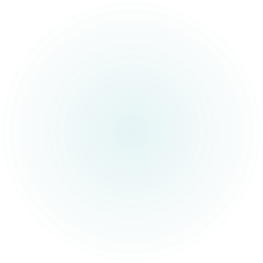 Warunkowe zawieszenie wykonania kar jednostkowych a kara łączna
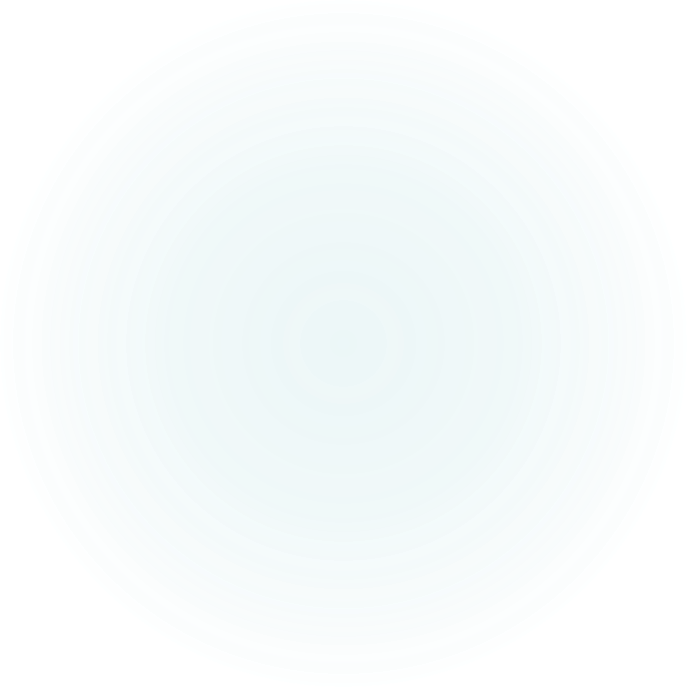 Wyrok Sądu Apelacyjnego w Gdańsku z dnia 4 października 2017 r. II AKa 298/17

Trafne jest niewątpliwie stanowisko skarżącego, że skoro Sąd Okręgowy zdecydował się na stosowanie wobec skazanego przepisów prawa materialnego obowiązujących w czasie orzekania, tj. w kształcie zmienionym od dnia 1 lipca 2015 r., to winien mieć na uwadze dyspozycję § 2 artykułu 85 k.k., zgodnie z którą podstawą orzeczenia kary łącznej są wymierzone i podlegające wykonaniu, z zastrzeżeniem art. 89, w całości lub w części kary lub kary łączne za przestępstwa, o których mowa w § 1. Kluczowy w omawianej obecnie sytuacji jest ten fragment cytowanego wyżej przepisu, w którym następuje odwołanie do art. 89 k.k. (" z zastrzeżeniem art. 89"). 
Oznacza to, że wolą ustawodawcy było doprowadzenie do łączenia nie tylko kar (w tym kar łącznych) rzeczywiście podlegających wykonaniu w czasie orzekania w przedmiocie wyroku łącznego, ale i tych, które nie mogą być za takie uważane, tzn. kar pozbawienia wolności z warunkowym zawieszeniem ich wykonania. Pewną dolegliwość wynikającą stąd dla osoby skazanej złagodzono wprowadzając przelicznik wymiaru kary z art. 89 § 1b k.k., według którego Sąd orzeka karę łączną pozbawienia wolności bez warunkowego zawieszenia jej wykonania, przyjmując, że miesiąc kary pozbawienia wolności z warunkowym zawieszeniem jej wykonania równa się 15 dniom kary pozbawienia wolności bez warunkowego zawieszenia jej wykonania. W świetle omawianych przepisów bez znaczenia dla oceny prawidłowości zaskarżonego wyroku pozostaje - prawdziwe skądinąd - twierdzenie Sądu Okręgowego, że kary pozbawienia wolności orzeczone wobec skazanego A. Z. w sprawach IV K 906/13 i XIV K 128/14 nie są karami podlegającymi wykonaniu w rozumieniu art. 85 § 2 k.k.
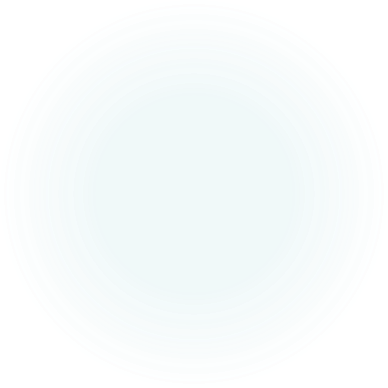 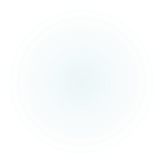 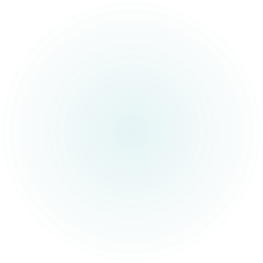 Przesłanki wykluczające zastosowanie warunkowego zawieszenia wykonania kary
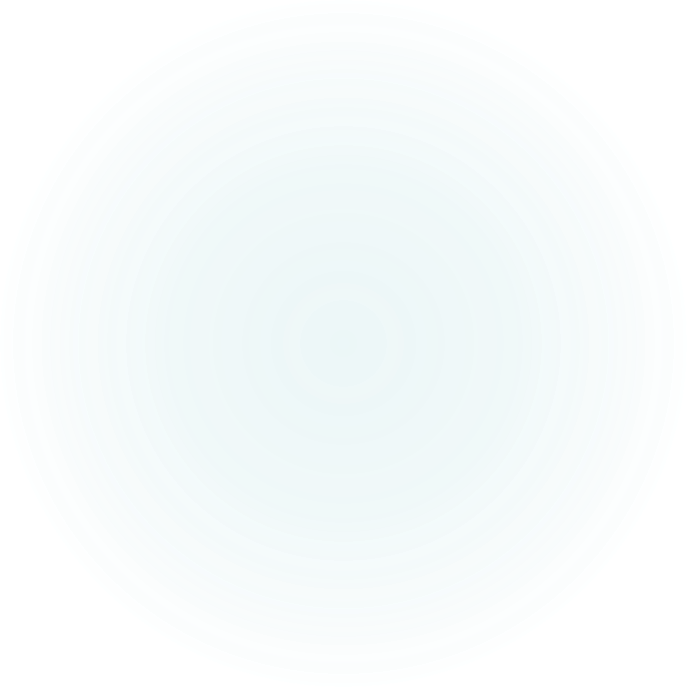 Wyrok Sądu Apelacyjnego w Gdańsku z dnia 9 kwietnia 2015 r.
Sygn. akt II AKa 81/15

Zarzut rażącej niewspółmierności kary jako zarzut z kategorii ocen można zasadnie podnosić, także wtedy, gdy kara, jakkolwiek mieści się w granicach ustawowego zagrożenia, nie uwzględnia w sposób właściwy zarówno okoliczności popełnienia przestępstwa, jak i osobowości sprawcy - innymi słowy, gdy w społecznym odczuciu jest karą niesprawiedliwą. A odnosi się to oczywiście również do orzeczenia o warunkowym zawieszeniu wykonania kary pozbawienia wolności. 
Artykuł 69 § 1 i 2 k.k. ustanawia zgodnie z jego treścią - prawo sądu do oceny tej sytuacji, nie może jednak być stosowany wówczas, gdy ze względu na charakter sprawy, okoliczności towarzyszące popełnieniu przestępstwa, jego społeczną szkodliwość, wreszcie wzgląd na społeczne oddziaływanie kary przeciwko temu przemawiają. 
Stanowisko takie znajduje akceptację nie tylko w judykaturze, ale również i w obecnej doktrynie (zob. Kodeks Postępowania Karnego pod redakcją Piotra Hofmańskiego tom II s.549, Wydawnictwo C. H. Beck 1999; Nowa Kodyfikacja Karna k.p.k. - krótkie komentarze, zeszyt 4, s. 83, Ministerstwo Sprawiedliwości W -wa 1997 r.).
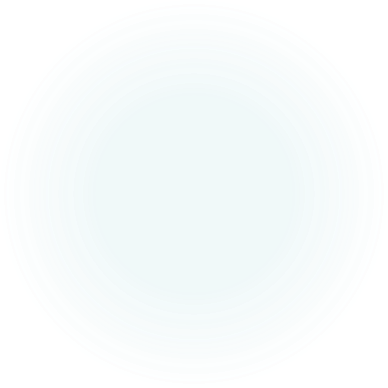 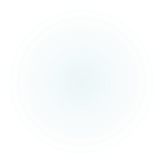 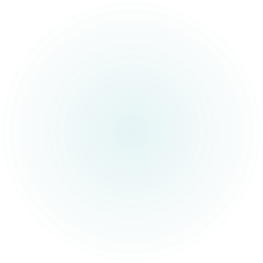 Ustawa z dnia 6 czerwca 1997 r. - Kodeks karny
Skupiński J., Mierzwińska-Lorencka J., „Kodeks karny. Komentarz” red. Stefański R., Warszawa 2019, (Legalis)
Materiały źródłowe
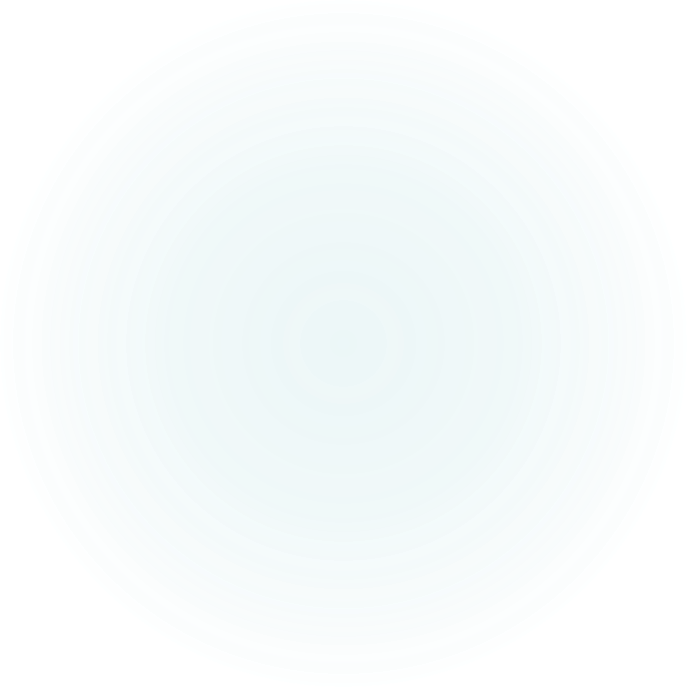 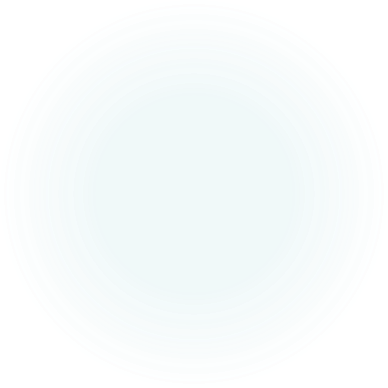 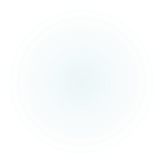 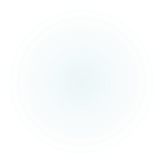